Management of Myocardial Infarction
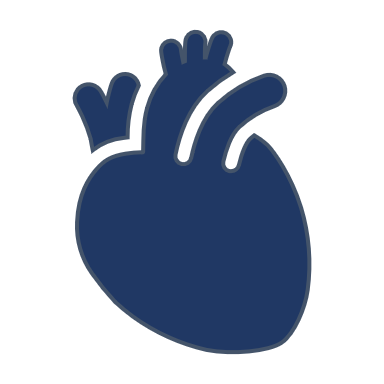 Presented by: Ashraf Nasraween & Laith Qusous
Supervised by: Dr. Saddam Abu-Quderi
Introduction
Blood supply to the heart is provided via its coronary arteries .
Adequate tissue perfusion requires a balance between oxygen supply and demand . 
Myocardial infarction means blocking of the coronary artery blood flow more than 20 minutes which result in ischemia and necrosis of the affected area .
Necrotic myocardial cells release their structural proteins , Creatine Kinase, Troponin into the blood stream .
Introduction
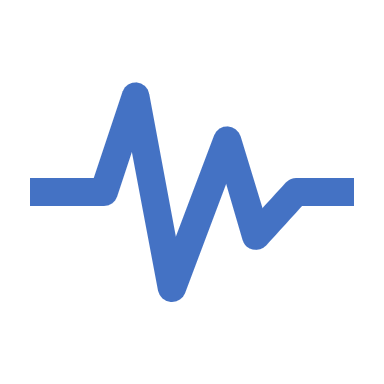 Unstable Angina : Oxygen supply suddenly decreases, despite no change in oxygen demand .
Untreated Unstable angina , can lead to MI .
In contrast, patients with stable angina are not at immediate risk for MI .
NOTES :
15% of acute MI are asymptomatic 
MI Without Chest pain or with atypical chest pain is more common in Elderly Patients >75 years, Diabetics , Women
Introduction
Markers for Acute MI 
Troponin and creatine kinase → serum markers of myocardial necrosis .
Troponin is more sensitive and specific? for the diagnosis of acute MI . 
After the onset of MI , troponin levels begin to rise 3-6 Hours and peaks after 24 hours and remain elevated for up to 2 weeks .
Creatine kinase peak within 24 hours and return to normal in 2-3 days. 
Patients presenting with a new episode of chest pain within 2 weeks of a previous MI will have elevated troponin , which make it difficult to diagnose recurrent MI , in this case creatine kinase are useful for diagnosing a new acute MI because the normalize within 2-3 days of the previous MI .
Classification of MI
According to ECG Finding :
ST Elevation MI ( STEMI )
Non-ST Elevation MI ( NSTEMI )
STEMI can be localized ( anterior , posterior , inferior ) myocardial wall, have high early mortality , but lower one year mortality .. 
NSTEMI can't be localized , patients have smaller infarct size and lower risk of early mortality than those with STEMI . But higher one year mortality .
Early Medical Treatment
Management goals in MI :
Alleviating symptoms with antiischemic therapy and morphine .
Managing the intracoronary thrombus, with antiplatelet and anticoagulants .
Restoring flow in the affected coronary artery with percutaneous coronary intervention (PCI ) .
Optimization of medical therapy to prevent future recurrence of MI.
ECG, Nitroglycerin , Morphine, B-Blocker ACEi, Atropine
General Anti-Ischemic Measures For all Patients With an MI include : 
Continuous ECG monitoring
Aspirin
sublingual nitroglycerin *3 for unstable angina and IV For MI
Morphine if pain is nor relieved by NTG , Never Give NSAID Except ASA .
Oral B-Blocker and ACEi if the patient is hypertensive or has LV dysfunction But Avoid B-Blocker if HF is not Stabilized .
Calcium Channel Blockers can be given if B-Blocker is contraindicated .
Atropine → treat acute sinus bradycardia with sign of low cardiac output.
Antithrombotic therapy in MI
Parenteral anticoagulants :-
Unfractionated heparin → preferred because of its short half life , can be stopped if CABG surgery is needed .
Fondaparinux → used in patients with increased risk of bleeding , especially if only medical therapy are planned . (noninvasive strategy)
Bivalirudin is an alternative to UFH in patients who will undergo PCI within Hours .
Vitamin K antagonist and oral anticoagulation is not recommended .
Antithrombotic therapy in MI
Antiplatelets therapy :
A-Aspirin :
Immediately administer nonenteric-coated at a loading dose 162-325mg to all patients with MI .
Don't interrupt aspirin within the first 12 months after MI.
B- Platelet P2Y12 Receptor inhibitors :
These drugs irreversibly block the adenosine diphosphate receptor on platelets
Antithrombotic therapy in MI
1-Clopidogrel → loading dose vary according to the clinical setting, but maintenance dose is always 75mg daily .
STEMI undergoing emergent PCI -> load with 6oomg .
STEMI undergoing fibrinolytic therapy <75 years load with 300mg .
NSTEMI undergoing nonemergent PCI or treated medically load with 300mg. 
2-prasugrel → loading dose 6omg and maintenance dose 10mg daily
3-ticagrelor → loading dose 180 mg and maintenance dose 90 twice daily .
C- Glycoprotein Ilb/Illa inhibitors
Very potent antiplatelet drugs.
Rarely used because of their high bleeding risk .
Reserved for special cases such as large thrombus in the coronary artery ar saphenous venous bypass graft.
Abciximab, eptifibatide, tirofiban .
Management of Non-ST elevation ACS – Acute Ischemia Pathway
The 2014 AHA/ACC NSTE-ACS treatment guidelines have 2 areas of focus: 
Antithrombotic (i.e., antiplatelets and anticoagulation) therapy with multiple agents
Aggressive use of early percutaneous coronary intervention (PCI; cardiac catheterization to determine the culprit vessel and treatment, usually with a stent) in those with moderate-to-high risk.
2 options of Management: 
Invasive therapy (coronary angiography), which can be immediate (within 2 hours), early (within 2-24 hours), or delayed (within 24-72 hours)
Ischemia-guided therapy (medical or conservative therapy)
Invasive Therapy in NSTE-ACSs
Indications for immediate invasive therapy (coronary angiography within 2 hours) for NSTE-ACSs:
Signs or symptoms of HF
Hemodynamic instability
Recurrent or refractory angina that is not responding to medical therapy
Life-threatening arrhythmias (i.e ., VT, VF)
Indications for early invasive therapy for NSTE-ACSs (within 2-24 hours):
Global Registry of Acute Coronary Events (GRACE) score>140 (which signifies increased early mortality) without indications for immediate invasive therapy 
New ST depression
Positive troponin
Invasive Therapy in NSTE-ACSs
Indications for delayed invasive therapy for NSTE-ACSs (within 24-72 hours):
Absence of the indications listed for immediate and early invasive therapy
Diabetes
Chronic kidney disease (glomerular filtration rate< 60 ml/minute/1.73m2)
EF < 40%
PCI within the previous 6 months
Early postinfarction angina. 
Prior CABG
GRACE risk score 109-140 or TIMI (thrombolysis in myocardial infarction) score ≥ 2
GRACE and TIMI scores are calculated using online calculators or smart device apps. 
They use clinical features including age, systolic blood pressure, heart rate, presence of ST changes, cardiac arrest at presentation, serum creatinine, elevated serum cardiac biomarkers, CAD risk factors, prior documented CAD, and recent anginal episodes. 
Both NSTE-ACS and STEMI patients selected for invasive therapy get parenteral anticoagulation and dual antiplatelet therapy 
Remember: NSTE-ACS patients do not receive fibrinolytic therapy, as fibrinolytics actually increase mortality in the absence of ST elevation. Fibrolytic therapy is given in STEMI only (and only if PCI is not immediately available).
Ischemia-Guided Therapy in NSTE-ACSs
Patients with NSTE-ACSs who are at low risk for immediate and 1-year mortality and can be followed without invasive evaluation (coronary angiography). This applies to those who:
respond to intense medical therapy,
have none of the indications for invasive therapy as listed in Invasive Therapy in NSTE-ACSs on page 13-25 (especially, a lack of elevated troponin), and
do well on post-ACS stress testing.
Ischemia-guided therapy for NSTE-ACSs patients:
Parenteral anticoagulant:
UFH, enoxaparinan, fondaparinux for 48 hours. Fondaparinux is especially useful if there is risk of bleeding.
Antiplatelet therapy:
Aspirin plus either clopidogrel or ticagrelor. Always give dual antiplatelet therapy.
Prasugrel or GP Ilb/Illa inhibitors are not given for conservative therapy.
This is basically the same anticoagulant/antiplatelet treatment as for those getting unstable angina/NSTEMI invasive therapy, except that fondaparinux is considered a reasonable option and GP IIb/Illa inhibitors and prasugrel are not used.
ACSs Long-Term Antiplatelet Therapy after NSTE
Based on the 2016 ACC/AHA DAPT Guidelines, the duration of DAPT should be the following 
With bare-metal stent:
ASA 81 mg (range is 75-100 mg) daily for life. 
Clopidogrel 75 mg daily, ticagrelor 10 mg daily, or prasugrel  90 mg bid for ≥ 1year 	
With a drug-eluting stent:
ASA 81 mg (range is 75-100 mg) daily for life. 
Clopidogrel 75 mg daily, ticagrelor 10 mg daily, or prasugrel  90 mg bid for ≥ 1year 
With no stent (medical therapy alone): 
ASA 81 mg (range is 75-100 mg) daily for life. 
Clopidogrel 75 mg daily or ticagrelor10mg daily for  ≥  1 year
Note: Duration of DAPT is determined by the indications. In ACS, continue DAPT for at least 1 year by the without interruptions regardless of whether patients received a stent (DES or BMS) or not. Interrupting DAPT increases risk of recurrence of ACS-even if just 1 dose is missed. 
The minimum duration of DAPT after NSTE-ACSis1year. If there is not a high risk of bleeding, then duration of DAPT can be extended beyond 1 year.
ACSs – Management of ST-Elevation MI
all STEMI patients get the following medical therapy:
Parenteral anticoagulant-UFH, bivalirudin or enoxaparin. give UFH or bivalirudin if going to cath lab.
Dual antiplatelet therapy (DAPT)-ASA 162-325 mg plus clopidogrel 600 mg or ticagrelor 180 in emergency department.
Immediate Reperfusion Therapies
Consider emergent reperfusion (primary PCI or fibrinolytic therapy) in all patients who present with a 12 hours of the onset of symptoms.
Primary Percutaneous Coronary Intervention PCI.
Fibrinolytic Therapy
Primary PCI
is an emergent reperfusion. the occluded coronary artery is opened with a balloon then, usually, a bare-metal or drug-eluting stent is placed.
Primary PCI is superior to fibrinolytic therapy in patients with STEMI. 
Outcomes are better than fibrinolytic therapy as long as an experienced practitioner performs the procedure within 12 hours of the onset of symptoms-and within 90 minutes of the arrival of the patient in the emergency department.
[Speaker Notes: Door-to-balloon time is a commonly measured metric for quality of care in STEMI, where "door" represents the time when the patient enters the emergency department or first encounters emergency personnel, and "balloon" represents the time when the balloon is inflated within the vessel to restore blood flow.
Transfer patients with STEMI who initially present to a facility without PCI capabilities to a PCI-capable facility-if a door-to-balloon time of no more than 120 minutes can be achieved. 
This time starts the minute the patient walks into the PCI-incapable facility, includes the transfer time to the secondary (PCI-capable) facility, and stops once the balloon is inflated within the affected coronary artery.]
Primary PCI
In summary, PCI is always preferred over fibrinolytic therapy for STEMI, if door-to-balloon time goals can be met. If a patient with STEMI presents to the emergency department of a PCI-capable facility or is assessed by emergency personnel and can be transferred immediately to a nearby PCI-capable facility, then goal door-to-balloon time is 90 minutes. 
If the patient with STEMI presents to a PCI incapable facility and can be transferred to a PCI-capable facility, then goal door-to-balloon time is 120 minutes (the extra 30 minutes is for interfacility transfer). If these goals cannot be met, consider fibrinolytic therapy.
Primary PCI
Primary PCI is particularly beneficial in patients with the highest risk for mortality (e.g ., cardiogenic shock) or bleeding (e.g ., elderly, trauma, low body weight). Remember that bleeding, including intracranial hemorrhage, is a potential complication of fibrinolytic therapy. 
In the patient who presents with completed STEMI (beyond 12 hours after the onset of symptoms and all involved myocardial tissue has infarcted already), immediate coronary angiography is indicated if:
The patient continues to have chest pain (which suggests viable myocardial tissue at risk) or is in heart failure.
Left ventricular ejection fraction (LVEF) is moderately to severely reduced.
Ventricular tachycardia or ventricular fibrillation is present.
Post-MI stress test shows significant ischemia.
If none of these factors is present, coronary angiography does not need to be performed immediately but should still be performed within 24 hours.
Fibrinolytic Therapy in STEMI
A PCI capable facility may be too far away, or weather can cause delays or make transfers unsafe. When primary PCI cannot be accomplished in a timely fashion, immediately administer fibrinolytic (i.e ., thrombolytic) therapy (a goal door-to-needle time of 30 minutes) unless contraindicated.
The sooner the patient receives fibrinolytic therapy, the greater the mortality benefit. The most benefit occurs when a patient is treated within the first hour, but there is some benefit from treatment within the first 4 hours.
Fibrinolytic Therapy in STEMI
Note: Fibrinolytics are used at facilities that don't have the capabilities for emergent PCI.
Following administration of fibrinolytic therapy, all STEMI patients should be transferred immediately (without delays) to a PCI capable facility to receive further care. All patients who received fibrinolytic therapy should undergo coronary angiography within 24 hours. 
The only difference is the timing of the procedure. If fibrinolytic therapy is unsuccessful or the patient has recurrent symptoms, then perform coronary angiography immediately. If fibrinolytic therapy is successful, perform coronary angiography within 24 hours.
[Speaker Notes: If the patient continues to have chest pain (suggesting unsuccessful fibrinolytic therapy) or has signs of hemodynamic or electrical instability (e.g ., hypotension, cardiogenic shock, VT, VF), coronary angiography should be performed immediately to assess coronary now and perform PCI if indicated. Regardless of success of fibrinolytic therapy, patients should always undergo coronary angiography after STEMI.]
Fibrinolytic Therapy in STEMI
Fibrinolytic agents include the recombinant, tissue type plasminogen activators (e.g ., alteplase [tPA], tenecteplase [TNKase]), anistreplase, streptokinase, and urokinase. 
Remember: Always give anticoagulation and DAPT in patients with STEMI, even those getting fibrinolytic therapy. 
Contraindications to fibrinolytic therapy can be either absolute or relative. 
Absolute contraindications: 1- Previous hemorrhagic stroke at any time; other cerebrovascular events within 1 year 2- Intracranial neoplasm 3- Active internal bleeding 4- Suspected aortic dissection
Fibrinolytic Therapy in STEMI
Relative contraindications:1- Persistent BP > 180/110 mmHg 2- Remote (> 1 year) non-hemorrhagic cerebrovascular accident 3- Current use of anticoagulants with INR(international normalized ratio) > 2-3bleeding  diathesis 4- Recent (within 2-4) major trauma or surgical procedure 5- Noncompressible vascular puncture 6- Previous exposure to streptokinase/anistreplase 7- Pregnancy 8- Active peptic ulcer
Note: The larger the infarct, the greater the benefit of reperfusion therapies (PCI or fibrinolytics).
[Speaker Notes: Of the patients with STEMI initially evaluated for fibrinolytic therapy, almost 2/3 do not receive fibrinolytic therapy for one the contraindications listed above. The risk of intracranial hemorrhage (which is usually fatal) increases with age, to as much as 1% in patients > 75 years of age, but age by itself is not a contraindication. Primary PCI is the standard of care in STEMI because of its higher success rate and lower bleeding risk than fibrinolytic therapy. 

For example, the salvageable myocardial tissue is much larger In an anterior MI than in isolated posterior MI; thus, reperfusion same applies therapy to patients will with benefit new the LBBB, former who more. may have The anterior wall MI. Recall They should that fibrinolytics never be given are in indicated NSTEMI.in STEMI only.]
Fibrinolytic Therapy in STEMI
Additional Recommendations from the 2013 ACC / AHA STEMI Guidelines For patients with STEMI:
Stop all NSAIDs (except ASA), including COX-2 inhibitors
Start an oral B blocker within 24 hours for patients who do not have any of the following contraindications: signs of HF or low-output state; increased risk for cardiogenic shock; PR interval > 0.24 seconds; 2ed degree Mobitz 2 or 3rd degree heart block; active asthma or reactive airway disease.
Do not give fibrinolytic therapy if immediate PCI is anticipated. In addition, there is no role for partial- or low-dose fibrinolytic therapy before PCI (also referred to as facilitated PCI).
Give loading doses of nonenteric coated aspirin, 162-325 mg, plus clopidogrel 600 mg or ticagrelor 180 mg. 
Start anticoagulation therapy. 
Start a high-dose statin.
Give angiotensin-converting enzyme inhibitors(ACEIs) within 24 hours to all with anterior STEMI, HF, or EF $ 40% (unless contraindicated).
Use an angiotensin receptor blocker if ACEI intolerant.
Give an aldosterone antagonist (e.g ., spironolactone, eplerenone) to those with no contraindications who are already receiving an ACEI and 
B-blocker, have an EF < 40%, and have either symptomatic HF or diabetes mellitus.
Administer IV nitroglycerin in the first 24 hours for ongoing chest pain or hypertension.
In patients with diabetes, keep blood sugars < 180 mg/dL using insulin-based regimens while avoiding hypoglycemia.
Vaccinate for influenza yearly.
Patients resuscitated after out-of-hospital cardiac arrest due to ventricular fibrillation or ventricular tachycardia should undergo immediate coronary angiography and PCI because acute coronary syndrome can be the cause.